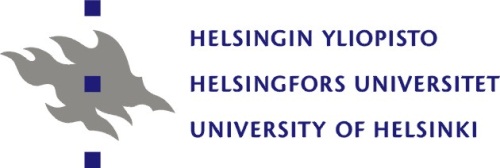 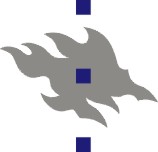 A bit of oomphTime fillers [e.d.] in de les
Rogier Nieuweboer
Kielten osasto/Afdeling talen
Helsingin yliopisto/Universiteit van Helsinki
Time filler / oomph

Een definitie:

Korte activiteit die niet in de eerste plaats verbonden is met de leerdoelen van de les
en...
... die de studenten hopelijk leuk vinden
... die je ook kunt weglaten
Time filler / oomph

Een definitie:

Korte activiteit die niet in de eerste plaats verbonden is met de leerdoelen van de les

vullen van tijd (einde les) 
adempauze na lange/serieuze activiteit
[min of meer] geplande activiteit (einde les)
Soorten activiteiten
cartoons/strips
powerpointpresentaties (kunst) 	
poëzie 
liedjes 
videoclips (informatie, humor)
sites
Cartoons/strips
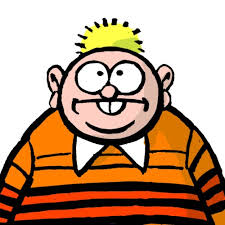 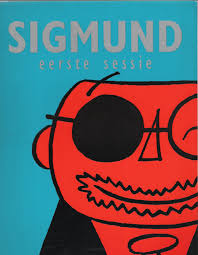 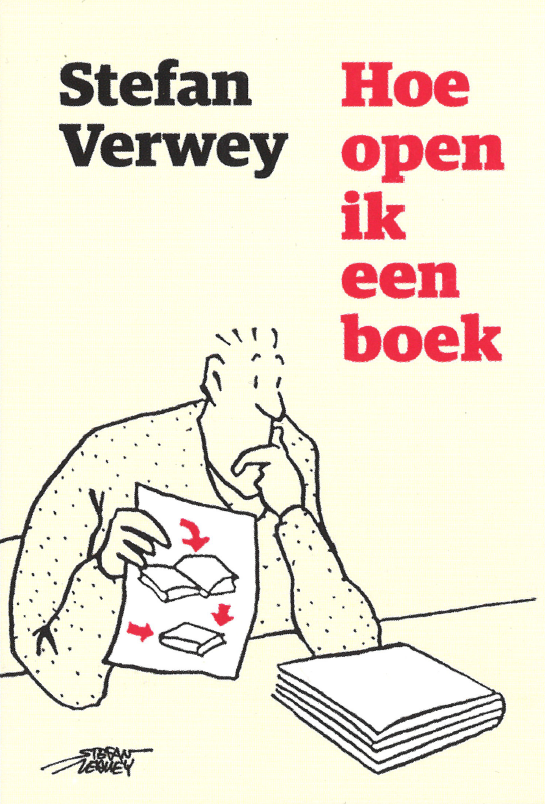 Dirkjan
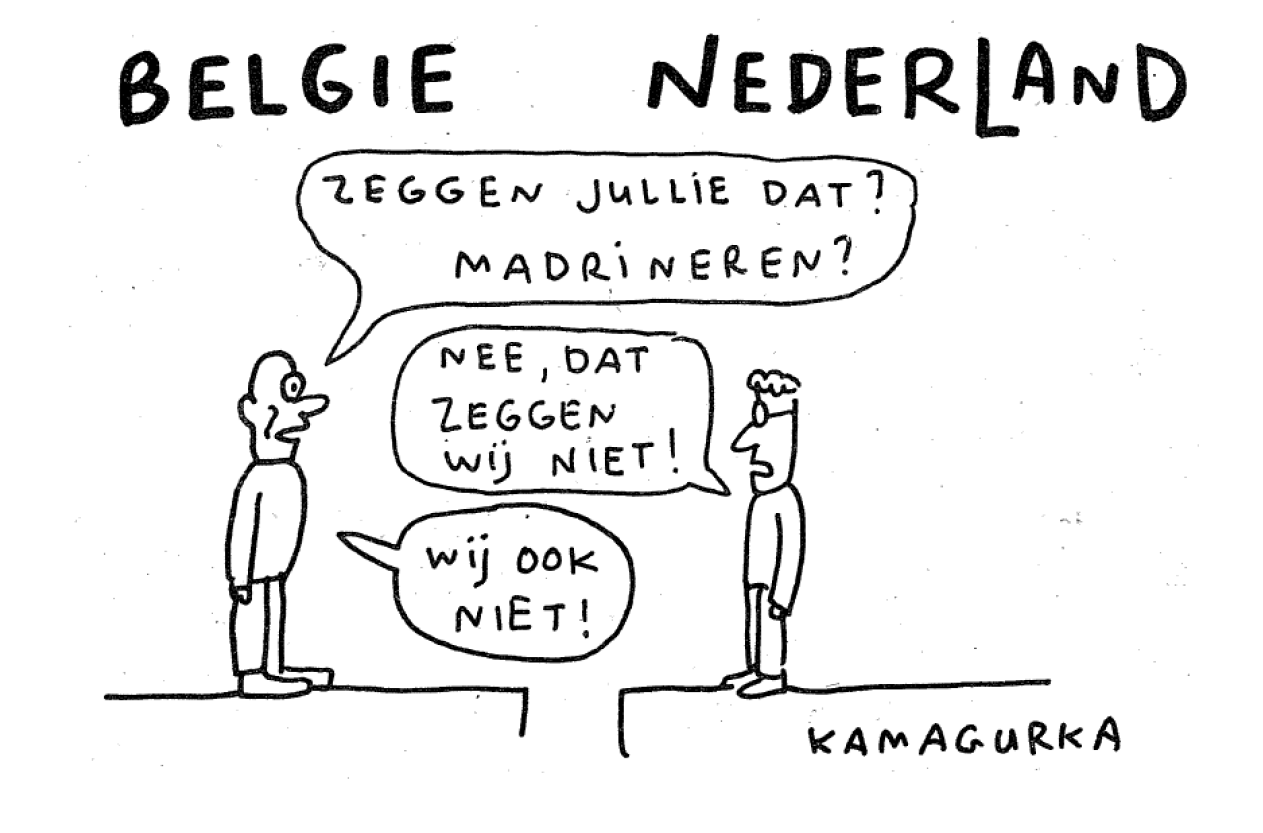 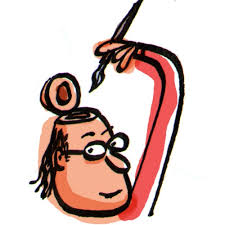 Pieter Geenen
Lijmen 

Ik had drie beestjes, 
drie beestjes van steen. 
Een vogeltje, 
Een veulentje, 
Een varkentje. 

Ze zijn gevallen. 
Ze braken stuk. 
Ik heb ze gelijmd. 
't is bijna gelukt. 

Ik heb drie beestjes, 
drie beestjes van steen. 
Een volentje, 
Een veukentje, 
Een vargeltje 

Joke van Leeuwen
Poëzie (light verse)
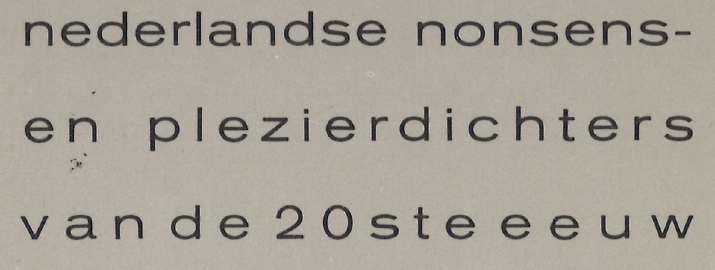 Spleen

Ik zit mij voor het vensterglas 
onnoemelijk te vervelen. 
Ik wou dat ik twee hondjes was, 
dan kon ik samen spelen 

Godfried Bomans
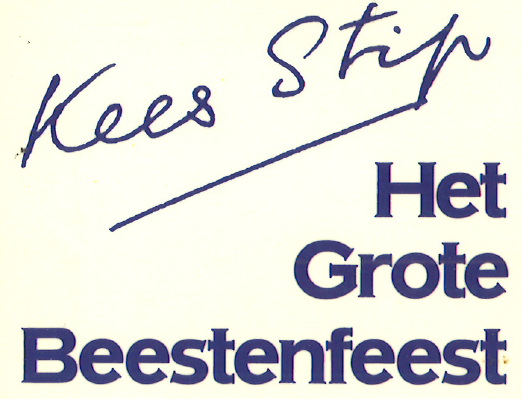 Het is zeven uur ’s morgens. 
Waarschijnlijk regent het 
want ik blijf in bed. 
Dat doe ik altijd 
als het regent. 

Hans Vlek
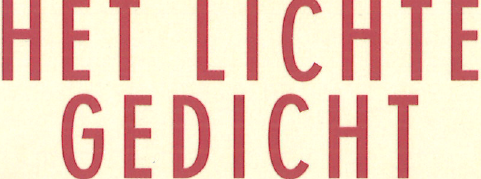 Finland
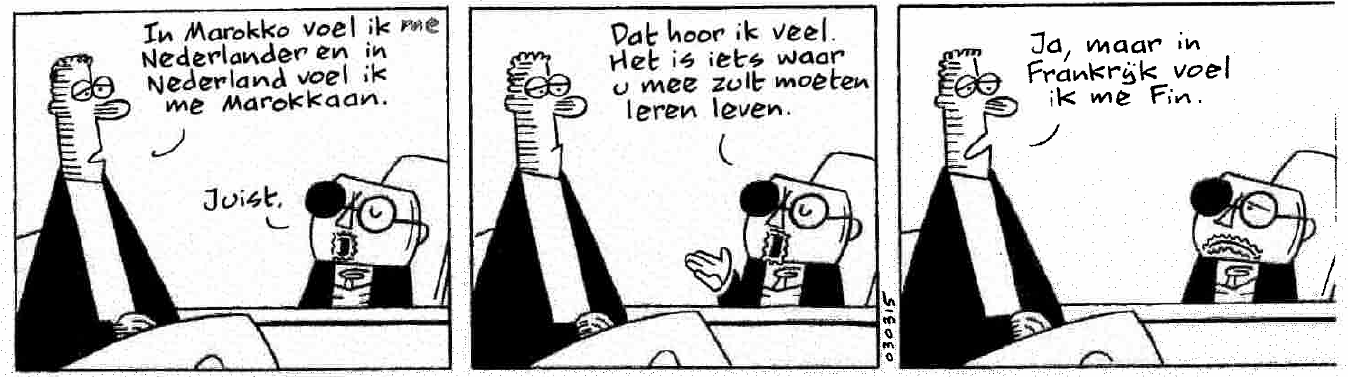 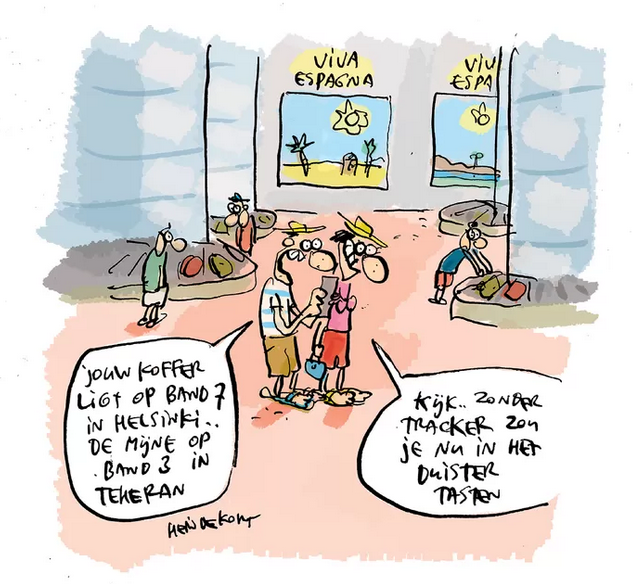 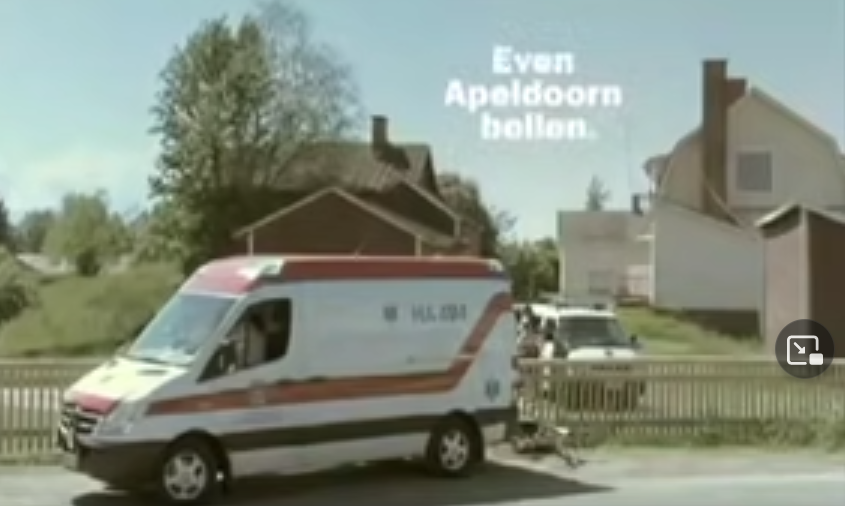 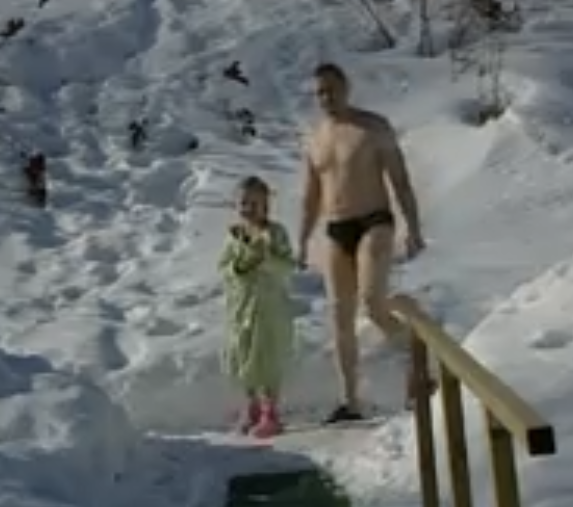 https://www.youtube.com/watch?v=O01hZ6-Iv00
https://schooltv.nl/video/saskia-gaat-ijszwemmen-en-daarna-in-de-sauna/
Videoclips
https://www.vrt.be/vrtnws/nl/kijk/
https://schooltv.nl/
         (clipphangers)
De Speld
https://www.standaard.be/video
https://www.volkskrant.nl/video
SIRE – Stichting Ideële Reclame
Kabouter Wesley
De Lijn
trailers
Nederlandstalige programma’s op Finse tv
België/Nederland van boven
Aansluitend bij bepaalde thema’s
Voorbeeld: videoclips bij Taal Vitaal nieuw

H2 Telwoorden –  0-100 years in the Netherlands
https://www.youtube.com/watch?v=A4QUE1tSIHY 


H16 Boodschappen –  In de rij (Sesamstraat)
https://www.youtube.com/watch?v=pAKQdiLg_as 


H19 Bij de dokter –  Bert & Ernie: Doktertje spelen
https://www.youtube.com/watch?v=elYP6cHP68w
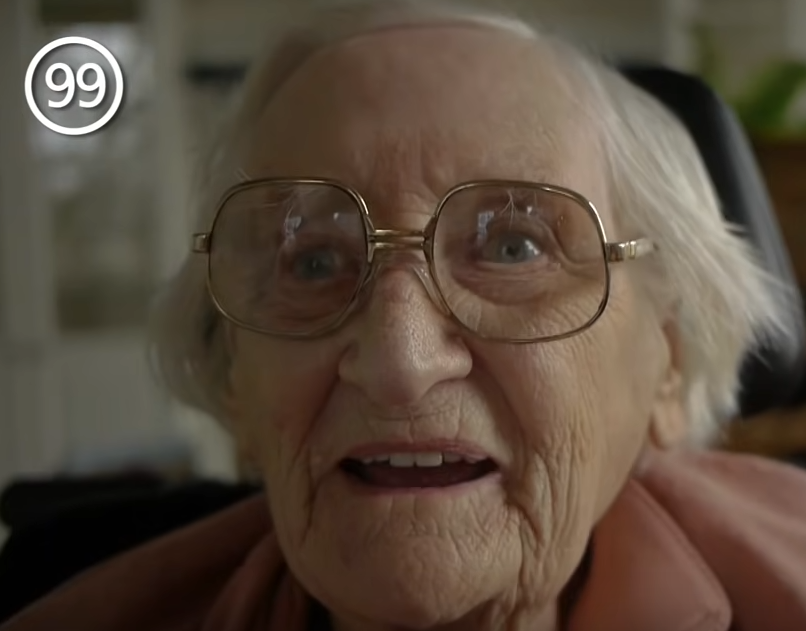 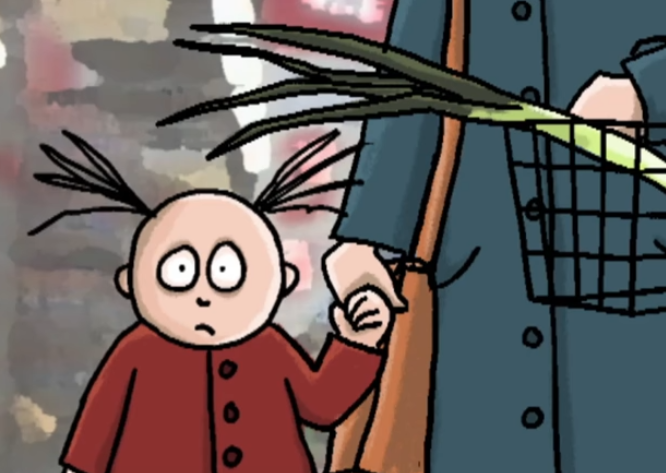 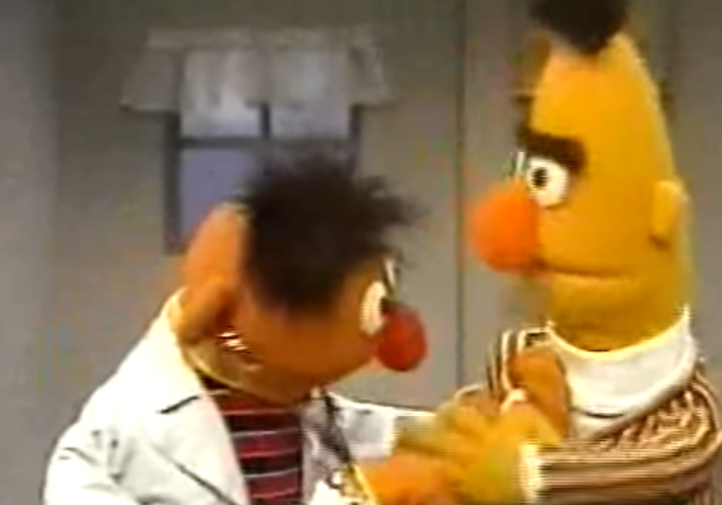 Liedjes
Voorbeeld: Sesamstraat
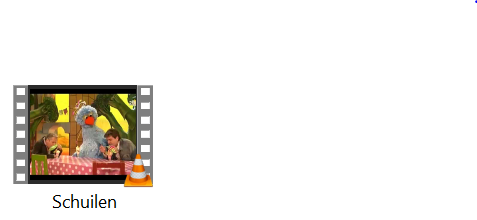 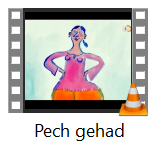 https://www.youtube.com/watch?v=pbpnpPzmwRo
https://www.youtube.com/watch?v=EsRfwqAge1U
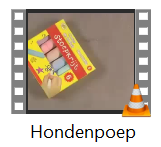 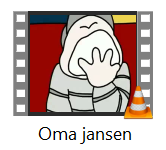 https://www.youtube.com/watch?v=6_yUh8UtxOE
https://www.youtube.com/watch?v=U7JSzEh5_kI
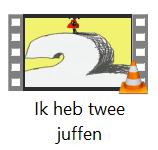 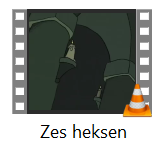 https://www.youtube.com/watch?v=65MpTMtZhKM
https://www.youtube.com/watch?v=SkNbruqEud0
Drie favorieten
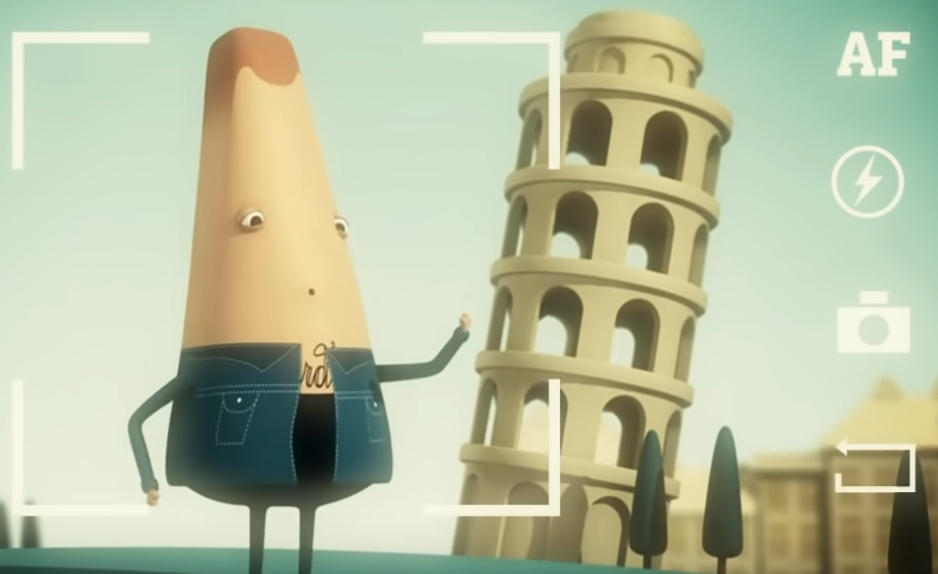 Gers Pardoel – Ik neem je mee 
https://www.youtube.com/watch?v=UyTazPPWIKk
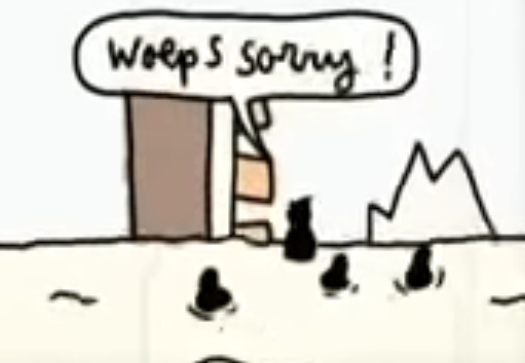 Titanic
https://www.youtube.com/watch?v=005xmHI002M
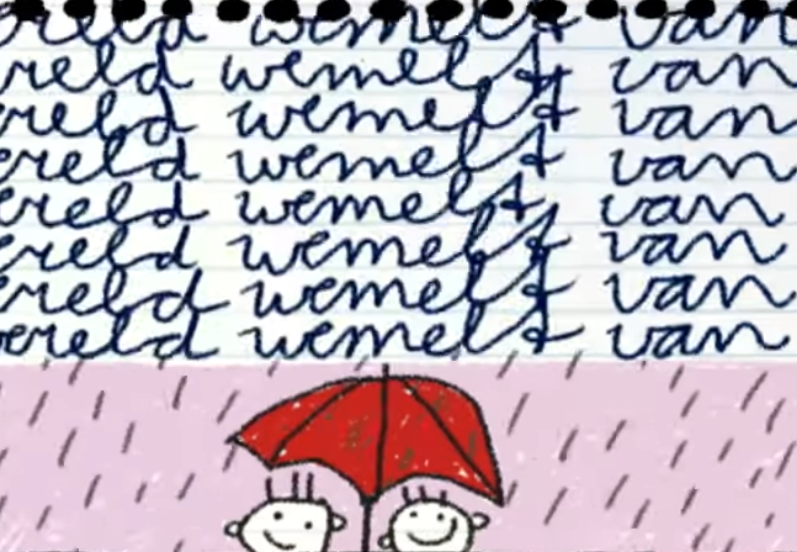 Sesamstraat – Voor alles is een woord
https://www.youtube.com/watch?v=HlH7_VfYHAY
Bij de workshop hoort een Moodle-pagina “Oldenburg”, waar je het gepresenteerde materiaal en een groot aantal andere links en documenten vindt. De Moodle-pagina is vrij toegankelijk voor iedereen die heeft deelgenomen aan het Kolloquium in maart 2023.  

https://moodle.helsinki.fi/course/view.php?id=12825&lang=en 

Inloggen: kies Guest access; password: Oldenburg2023


De (vooralsnog wat chaotische) Moodlepagina is bedoeld als verzamelbak voor links en materiaal, waar je hopelijk inspiratie uit kunt halen. Let bij eventueel gebruik van het materiaal op de auteursrechten.